PATHOPHYSIOLOGY & MANAGEMENT OF TRAUMATIC CERVICAL SPINE INJURY
PATHOPHYSIOLOGY
25% cervical trauma occurs in the upper cervical spine.

Most commonly involving the axis, comprising up to 20% of cervical spine injuries.

Atlas fractures occur in 3 – 13% of patients.

C 3 fractures occur in less than 10 of patients.
Representative Angles (Degrees) of Rotation of the Cervical Spine
CLASSIFICATION
CLASSIFICATION
DIAGRAM SHOWS THE TYPES OF ODONTOID FRACTURE
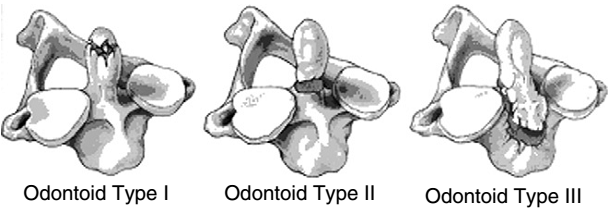 Barrows neurological institute
CLASSIFICATION OF THE LOWER CERVICAL SPINE INJURY ( C3 – C7 )
Injuries to the lower cervical spine are major traumas and frequently occur in combination with neurologicaL complications.
How are the fractures of the lower cervical spine classified?

    Based on the AO classification system, Aebi introduced a classification system for fractures of the lower cervical spine (C3-C7) that refers to the anterior column (vertebral body and intervertebral disc) and the posterior elements of the vertebra (vertebral joints and ligamentous apparatus).
TYPES OF LOWER CERVICAL SPINE FRACTURES
Type A -anterior column fractures:

A1: Solely or primarily bony injury
		A1.1: Uniform compression

		A1.2: Marginal fracture without visible ligament injury

		A1.3: Wedge fracture without visible ligament injury
TYPES OF LOWER CERVICAL SPINE FRACTURES
A2: Osteoligamentous lesion

		A2.1: Vertebral body fracture, multifragmentary, one upper plate affected, 1 intervertebral disc injured

		A2.2: A2.1 + 2 intervertebral discs affected

		A2.3: Fragmented fracture, posterior wall dislocated by less than 3 mm, posterior elements not visibly injured
TYPES OF LOWER CERVICAL SPINE FRACTURES
A3: Solely or primarily ligamentous lesion

		A3.1: Rupture of the anterior longitudinal ligament and intervertebral disc

		A3.2: Traumatic disc hernia
TYPES OF LOWER CERVICAL SPINE FRACTURES
Type B fractures -posterior element fractures:

   B1: Solely or primarily osseous lesion
		B1.1: Isolated fracture of the posterior elements
				(1) Spinous process
				(2) Arch
				(3) Both

		B1.2: Fracture of the small vertebral joints without 	 	          dislocation
				(1) Unilateral
				(2) Bilateral

		B1.3: Combination of B1.1 and B1.2
				(1) Spinous process
				(2) Arch
				(3) Both
TYPES OF LOWER CERVICAL SPINE FRACTURES
B2: Osteoligamentous lesion
		B2.1: Fracture of posterior elements 		         with subluxation
				(1) Spinous process
				(2) Arch
				(3) Both

     B2.2: Facet fracture (shearing) + 	    	     		subluxation of adjacent facets
				(1) Unilateral
				(2) Bilateral
TYPES OF LOWER CERVICAL SPINE FRACTURES
B3: Solely or primarily ligamentous lesion

	B3.1: Rupture of the posterior ligamentous complex with subluxation in the vertebral joints (bilateral)

	B3.2: Rupture of the posterior ligamentous complex with asymmetrical subluxation in
	the vertebral joints (unilateral)
TYPES OF LOWER CERVICAL SPINE FRACTURES
Type C fractures - affect both the anterior column and the posterior elements:

C1: Solely or primarily osseous lesion

		C1.1: Burst fracture of the vertebral body in combination with burst fracture of the posterior elements (arch, spinous process)

		C1.2: Horizontal fracture through vertebral body with burst of the posterior elements (arch, spinous process)
TYPES OF LOWER CERVICAL SPINE FRACTURES
C2: Osteoligamentous lesion

	C2.1: Luxation fracture with fracture in posterior elements
			(1) Arch and/or processus spinosus
			(2) Facet fracture
			(3) (1) + (2) combined

	C2.2: Wedge fracture of the vertebra with rupture of the posterior ligament complex
			(1) Osteoligamentous
			(2) Solely ligamentous

	C2.3: Vertebral body fracture (fissure in anterior superior portion + posterior fragment with dislocation greater
	than 3 mm in the spinal canal) (tear drop fracture)
			(1) Osteoligamentous
			(2) Solely ligamentous
TYPES OF LOWER CERVICAL SPINE FRACTURES
C3: Solely or primarily ligamentous injury

		C3.1: Solely luxation, unilaterally hooked

		C3.2: Solely luxation, bilaterally hooked

		C3.3: Rupture of the disc and dorsal 				luxation with rupture of   		the 			posterior ligamentous complex
OCCIPITAL – ATLANTAL DISLOCATIONS
Considered rare, but may be underestimated due to high fatality rate.

MECHANISM OF INJURY

Distraction with the neck hyperflexed.

Associated with the rupture  of anterior occipitoatlantal ligament, tectorial membrane and alar ligaments.

The occipito-atlantal joints are disrupted with dislocation of the occipital condyles on the lateral masses of the atlas.
OCCIPITAL – ATLANTAL DISLOCATIONS
SUBGROUPS  (described by Traynelis et al)

TYPE I – involves anterior translation of the cranium relative to the cervical spine & is thought to be the most common variety (Fig: 1).

                    -   It is suspected when the ratio of the distance between the basion & the posterior arch of the atlas, & the opisthion & the anterior arch of C 1 is greater than 1 (with normal being 0.77)
OCCIPITAL – ATLANTAL DISLOCATIONS
SUBGROUPS  (described by Traynelis et al)

TYPE II A – consists of longitudinal distraction between occiput & the atlas.

TYPE II  B  -  involves vertical distraction between the occiput & atlas as well as between the atlas & axis.
TYPE III – consist of posterior displacement of skull relative to the cervical spine.
OCCIPITAL CONDYLAR FRACTURES
First described by Bell in 1817.

Considered rare.

Should be suspected in patients sustaining closed head injuries with lower cranial nerve deficits & neck pain.
OCCIPITAL CONDYLAR FRACTURES
Three types are described:

TYPE I – involves a nondisplaced comminuted condylar fracture which is believed to occur from an axial load impacting the occipital condyleinto the lateral mass of C 1.

TYPE II – involes a fracture through the skull base extending into the occipital condyle.
OCCIPITAL CONDYLAR FRACTURES
Three types are described:

3. TYPE III – consists of an avulsion fracture of the condyle by the ipsilateral alar ligament (Fig : 2).
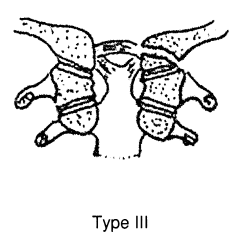 Spine surgery Benzal 2nd ed 528
FIG 2: Type III occipital condyle fracture
C 1 ARCH FRACTURES – Jefferson Fracture
MECHANISM OF INJURY

An axial load applied to the cranial vertex which drives the occipital condyles downward into the lateral masses of C1.

The process displaces the masses laterally and causes fractures of the anterior and posterior arches, along with possible disruption of the transverse ligament. Quadruple fracture of all 4 aspects of the C1 ring occurs.
Spine surgery Benzal 2nd ed 531
Jefferson fracture caused by a vertical (axial) compression mechanism is unstable. This fracture of all aspects of the C1 ring is associated with possible disruption of the transverse ligament of the atlas. Lateral projection may show a widened predental space and a fracture through the posterior arch of C1. Odontoid view shows displacement of the lateral masses of C1, allowing distinction of this fracture from a simple fracture of the posterior neural arch of C1.
ATLANTOAXIAL INSTABILITY
The various pathological processes that lead to atlantoaxial instability with the potential for damage to the cervical spinal cord are :

Trauma
Rheumatoid arthritis
Neoplastic disease
Basilar invagination
Occipitalization of the atlas
Os odontoideum
Aplasia / Dysplasia of the dens
Down’s Syndrome
Ankylosing spondylitis
Retropharyngeal infections
ATLANTOAXIAL INSTABILITY
ATLANTOAXIAL SUBLUXATION

When flexion occurs without a lateral or rotatory component at the upper cervical level, it can cause an anterior dislocation at the atlantoaxial joint if the transverse ligament is disrupted. Because this joint is near the skull, shearing forces also play a part in the mechanism causing this injury, as the skull grinds the C1-C2 complex in flexion. Since the transverse ligament is the main stabilizing force of the atlantoaxial joint, this injury is unstable. Neurologic injury may occur from cord compression between the odontoid and posterior arch of C1.

Radiographically, this injury is suspected if the pre dental space is more than 3.0 mm (4.5 mm in children); axial CT is used to confirm the diagnosis. These injuries may require fusion of C1 and C2 for definitive management.
ATLANTOAXIAL INSTABILITY
ATLANTOAXIAL DISLOCATION

When severe flexion or extension exists at the upper cervical level, atlanto-occipital dislocation may occur. Atlanto-occipital dislocation involves complete disruption of all ligamentous relationships between the occiput and the atlas. Death usually occurs immediately from stretching of the brainstem, which causes respiratory arrest.

Radiographically, disassociation between the base of the occiput and the arch of C1 is seen. Cervical traction is absolutely contraindicated, since further stretching of the brainstem can occur.
ROTATORY SUBLUXATIONS
Far more common in children than in adults.

SUBGROUPS
    (based on whether there is integrity of the transverse ligament)

TYPE I – most common type. Transverse ligament is intact, & there is no anterior displacement of the atlas.

TYPE II – rupture of transverse ligament with anterior translation of the anterior arch of the atlas up to 5 mm from the dens. Atlas rotation exceeds 35⁰.
ROTATORY SUBLUXATIONS
SUBGROUPS
    
TYPE III – rupture of both transverse ligaments & alar ligaments with rotation of greater than 40 ⁰, & anterior translation of the atlas relative to the dens of more than 5 mm.


TYPE IV – rare lesion with retrodisplacement of the atlas relative to the axis.
ODONTOID FRACTURES
Injuries to the axis comprise up to 17 % of cervical spine injuries.

CLASSIFICATION  (Anderson & D’Alonzo, 1974)
TYPE I : rarest of odontoid fractures & involve the tip of the odontoid process above the synchondrosis. They are generally stable & have a very low incidence of osseous non union.
TYPE II : common & involve the synchondrosis where the dens fuses with the body of C2. It is thought to disrupt the blood supply to the dens & leaves a small surface area for fracture healing. Non union rate range from 9 to 100%.
ODONTOID FRACTURES
CLASSIFICATION  (Anderson & D’Alonzo, 1974)

3. TYPE III : includes fractures that extends into the body of the axis. Nonunion is not a major problem with these injuries because of a good blood supply and the greater amount of cancellous bone.

                                   ( Fig: 6)
SCIWORA Syndrome (Spinal Cord Injury w/o Radiologic Abnormality)
Occurs most often in paediatric population.

Accounts for up to 2/3 of severe cervical injuries in children < 8 years of age.

Inherent elasticity in pediatric cervical spine can allow severe spinal cord injury to occur in absence of x-ray findings;
SCIWORA Syndrome
CAUSES

transverse atlantal ligament injury - fracture through the cartilaginous end plates (which are not visualized by x-rays), may be among the causes of this injury;

unrecognized interspinous ligamentous injury:

in above 2 situations, flexion & extension views taken with pt awake and physician in attendance will demonstrate injury

adult with acute traumatic disc prolapse
SCIWORA Syndrome
CAUSES

cervical spondylosis

C-spine trauma occurs w/ hyperextension injury to spine w/ vertebral canal whose diameter is already comprimised by spondylosis

excessive anterior buckling of ligamentum flavum into canal already compromised by posterior vertebral body osteophytes probably is cause of central cord syndrome:                         - motor loss in arms > than in legs, &   
                                variable sensory loss;                         - typically, pts are managed nonsurgically 
                                 w/ orthosis, & their neurologic status is 
                                 carefully monitored
SCIWORA Syndrome
Radiographs
 - diagnosis of exclusion:
MRI may give a more anatomic diagnosis by showing hemorrhage or edema of the spinal cord;
pseudosubluxation: anterior displacement may be up to 4 mm;
Treatment
 Spine is immobilized for one to three weeks;(Courtesy: Wheeless' Textbook of Orthopaedics)
LOCKED FACETS
Severe flexion injury – bilateral locked facet
      Disruption of ligaments. 
      C5 – C6, C6 – C7
      65 -87% have complete quadriplegia
	   Closed or open reduction
MANAGEMENT OF CERVICAL SPINE INJURY
Prehospital Care
    
    When a cervical spine injury is suspected, minimize neck movement during transport to the treating facility. Ideally, transport the patient on a backboard with a semirigid collar, with the neck stabilized on the sides of the head with sand bags or foam blocks taped from side to side (of the board), across the forehead.
MEDICAL MANAGEMENT
1. METHYLPREDNISOLONE

As per National Acute Spinal Cord Injury Study (NASCIS) III
Doses – 30 mg per kg body weight bolus dose over 15 minutes.
						↓
				                 45 minutes pause
						 ↓
				Maintenance dose @ 5.4 mg/kg / hour 
                                                              for the next 23 hours
				(if patient has presented within 3 hours of injury)
						OR
			For next 48 hours the above dose is to be maintained, if patient has 			            presented after initial 3 hours
MEDICAL MANAGEMENT
GM 1 ganglioside
Opiate antagonist
Naloxone
Calcium channel blockers
Gacyclidine – amino acid receptor antagonist
Anti oxidants & free radical scavanger  - Tirilazad

    ALL THE ABOVE HAVE BEEN UNDERGOING TRIALS WITH DISAPPOINTING RESULTS
CERVICAL TRACTION
Cervical traction 

creates a longitudinal pull along the cervical spine 

restores normal anatomic alignment 

provides stabilization

Most commonly used to treat injuries from the atlanto occipital joint to T1.
CERVICAL TRACTION
METHODS

Head halter

Cranial tongs

Halo head ring
CERVICAL TRACTION
HEAD HALTER TRACTION
INDICATIONS
Cervical radiculopathy caused by a herniated disc or spondylosis.

Cervical muscle spasm.
APPLICATION

Though they vary in design, head halter system consist of two pads, one placed under the chin & one under the occiput.
CERVICAL TRACTION
HEAD HALTER TRACTION
APPLICATION
The Crile hear halter is an exception, which has a pad under beneath the occiput & a padded forehead piece so that the chin is free.
Patient is supine & is in the semiflexed position 9flexed at the waist). Head of the bed is elevated at 30 - 40⁰, with the hips & knees flexed to about 45⁰.
CERVICAL TRACTION
HEAD HALTER TRACTION
APPLICATION
In outpatient treatment of patients with cervical spondylosis & muscle spasm, traction may be applied in sitting position. The amount of traction can be up to 45 lbs.

In supine position, the initial starting weight is usually 5 lb, increasing by a 5 lb increments upto a maximum of 15 lbs. Mostly 15 minutes of traction twice a day is prescribed.
CERVICAL TRACTION
HEAD HALTER TRACTION
RISKS
Skin problems caused by pressure

↑ pain

Cervical radicular pain (LaBan et al)
CERVICAL TRACTION
SKELETAL TRACTION
INDICATIONS
Serious injuries to the cervical spine to reduce a dislocation or fracture – dislocation.

To maintain the position of the cervical spine before & after operative fusion.

Occasionally for the treatment of cervical spondylosis with a severe nerve root compression syndrome.
CERVICAL TRACTION
SKELETAL TRACTION
INDICATIONS
Reduction of kyphosis following cervical laminectomy (Herman & Sonntag).

ADVANTAGES
Very efficient and can be regulated closely by the amount of weight applied.
Traction can be much greater than that tolerated with the halter
Can be applied continuously, 24 hrs a dayover protracted periods of time.
CERVICAL TRACTION
SKELETAL TRACTION

APPLICATION

Should be commenced at 10-15 lbs.

Traction weights are usually increased every 30 to 60 minutes in 5 to 10 lb increments following radiographic evaluation.
CERVICAL TRACTION
SKELETAL TRACTION

GARDNER-WELLS TONGS
Easier to apply with self contained tension devices.
Readily applied using local anaesthesia.
Pin location is just below the equator of the skull& just above the ears (2-3 cm) in line with the external auditory meatus & the mastoid process.
Care must be taken to avoid excessive manipulation of the cervical spine.
CERVICAL TRACTION
SKELETAL TRACTION
CRANIAL HALO TRACTION
Introduced by Nickel, it provides a more efficient skeletal fixation to the skull.

Allows early patent ambulation.

Used to stabilize fractures & reduce fracture dislocations & dislocations of the upper & lower cervical spine following trauma, infection, inflammation & tumour invasion.
CERVICAL TRACTION
SKELETAL TRACTION

CRANIAL HALO TRACTION

Provides good immobilzation in the upper cervical spine for fractures of C1 & C2.
HALO IMMOBILIZATION OF CERVICAL SPINE INJURIES
The halo apparatus was first introduced by Perry & Nickel in 1959 as a traction apparatus to manage severe cranial instability secondary to poliomyelitis.
HALO IMMOBILIZATION OF CERVICAL SPINE INJURIES
INDICATIONS
Reduction of cervical
  1. fractures
   2. fracture – dislocations
    3. suluxations

B. Realignment of thoracic scoliosis & kyphosis using halo femoral traction & halo pelvic traction.
HALO IMMOBILIZATION OF CERVICAL SPINE INJURIES
INDICATIONS
C. External fixation of unstable cervical spine in
  - severe muscle paralysis
  - fracture dislocation
  - rheumatoid arthritis
  - primary / metastatic neoplastic disease
  - extensive laminectomy
  - following arthrodesis
  - osteomyelitis.
TYPES OF CERVICAL SPINE INSTRUMENTATION
ANTERIOR INSTRUMENTATION

     A. Upper C – spine
                                - Dens Screws

      B. Lower C- spine
   				ANTERIOR IMPLANTS
       			       - Locked plates
				       - Variable angle plates
				       - Dynamic plates
				       - Resorbable implants
				ANTERIOR CAGES
					- Threaded interbody cages
					- Vertcal mesh cages

	C. Cervical disc arthroplasty systems
TYPES OF CERVICAL SPINE INSTRUMENTATION
2. POSTERIOR INSTRUMENTATION
    
     A. Upper C- SPINE
                     
			 OCCIPITOCERVICAL SYSTEMS
                                   - Wiring systems
			             - Plating systems

                       C1 – C2 Instrumentation
       			       - Gallie
				       - Brooks
				       - Magerl (C1 – C2 transarticular screws)
				       - Harms (C1 lateral mass with C2    	  						pedicle screw)
TYPES OF CERVICAL SPINE INSTRUMENTATION
2. POSTERIOR INSTRUMENTATION
    
     B. Lower C- SPINE
		- Lateral mass plating/rodding systems
		- Cervical pedicle screw/rod constructs
		- Laminoplasty fixation systems
				a. Mini plates
				b. Suture anchors
		- Wiring systems
                       i. Interspinous wiring
			       ii. Facet wiring
				iii. Bohlman triple wiring
MANAGEMENT OF UPPER CERVICAL SPINAL INSTABILITY
ATLAS FRACTURES
The treatment of most atlas fractures & lesser forms of C1- C2 is non surgical & depends on the type of atlas fracture & the presence of associated axis or other cervical vertebral body injuries.

For isolated C1 fractures, Spence et al has laid down the criteria for appropriate therapy. If the sum of the spread of the lateral masses of C1 over C2 as determined by the AP C1-C2 x ray film exceeds 6.9 mm, the likelihood of transverse ligament disruption was more.
MANAGEMENT OF UPPER CERVICAL SPINAL INSTABILITY
ATLAS FRACTURES
Spence et al concluded that injuries of that magnitude require a more aggressive approach to treatment & advocated surgical stabilization of C1 & C2.

Isolated C1 fractures without rupture of the transverse ligament can be treated effectively with less rigid cervical support (typically a Philadelphia collar) for a duration of 8 – 12 weeks.
MANAGEMENT OF UPPER CERVICAL SPINAL INSTABILITY
ATLAS FRACTURES

More rigid external immobilzation and / or surgical stabilization for atlas fractures with a 6.9 mm or more dislocation of the lateral masses & those with transverse ligament disruption is recommended. Rigid external immobilization is established with the halo-vest immobilization device for 10 – 14 weeks.
MANAGEMENT OF UPPER CERVICAL SPINAL INSTABILITY
ATLAS FRACTURES

Patients with marked C1-C2 instability with ligamentous disruption & those who fail rigid external immobilization are offered operative reduction, internal fixation, and fusion, typically a C1-C2 posterior wiring & fusion procedure.
MANAGEMENT OF UPPER CERVICAL SPINAL INSTABILITY
AXIS FRACTURES

Several types of axis fractures are treated by non operative means. These include Hangman’s fracture, odontoid type III fractures & miscellaneous axis fractures.
MANAGEMENT OF UPPER CERVICAL SPINAL INSTABILITY
AXIS FRACTURES

Several types of axis fractures are treated by non operative means. These include Hangman’s fracture, odontoid type III fractures & miscellaneous axis fractures.
AXIS FRACTURES
			Isolated axis fractures
					↓
________________________________________________________
↓					 ↓				      ↓
Hangman 	      	       Odontoid	     		   Miscellaneous  
 ↓			        	      ↓             ↓	                              ↓                    ↓
Halo vest	               Type I      Type II	                 ↓  		↓      
				      ↓              ↓ 	             Spinous Process,   Body
	                                       ↓  	   Halo Vest	Lamina                    Pedicle
			______________________		    ↓          Lat. mass
			       ↓ 			 ↓ 	 Philadelphia collar       ↓   
                            < 6mm                        ≥ 6 mm                               Halo vest Halo vest ←  dens dislocation      dens dislocation  →   Surgical                  		                                                                            Treatment
C1 - C2 COMBINATION FRACTURES
			   C1-C2 combination fractures
					↓
________________________________________________________
               ↓					 	     ↓
C1- Odontoid II fractures 	      	     	 C1- odontoid III fractures
 ↓			        				 C1- Hangman fractures
_________________________		     C1- miscellaneous C2 fractures
↓                                             ↓ 					       ↓
< 6mm		           	 ≥  6 mm		External immobilization
dens dislocation           dens dislocation
 ↓ 					↓             ↓
External immobilization     C1 ring    Multiple C1 ring fracture
 C1-C2 wiring/fusion   ←   intact             ↓
					          Occiput - C2 wiring / fusion
THIRD CERVICAL VERTEBRA FRACTURES

The treatment of C3 fractures must be individualized to the type of fracture and the type of associated fractures or fracture – dislocations.
C 6 VERTEBRAL BODY RETROLISTHESIS WITH CORD COMPRESSION & CANAL COMPROMISE 
(MRI – SAGITTAL VIEW)
CT Cervical spine  
(of the same patient of the previous slide)
AXIAL CT SHOWING FRACTURE C6 VERTEBRAL BODY AND POSTERIOR ELEMENTS
STABILIZATION OF CERVICAL SPINE
OPERATIVE PROCEDURES
Preparation & Positioning 
		– Skeletal traction
        - Supine position with head of the table   
           elevated 10 - 15⁰
		- Shoulders retracted
        - Maintenance of normal lordotic curvature
POSITIONING OF PATIENT FOR ANTERIOR CERVICAL APPROACH
STABILIZATION OF CERVICAL SPINE
OPERATIVE PROCEDURES
Skin incision

   - transverse neck incision
   - myocutaneous flap (skin & platysma)
   - adequate exposure
   - radioluscent blades for retraction preferred.
STABILIZATION OF CERVICAL SPINE
OPERATIVE PROCEDURES

Decompression & graft site preparation
Grafting
  - Autogenous bone graft
   - Tricorticate iliac crest bone graft for upto two level corpectomy.
   - Fibular graft for larger decompression
   - The graft should be rectangular
Plating
INTRA OPERATIVE PHOTOGRAPH SHOWING METALLIC CAGE IMPLANT POST CORPECTOMY
PHOTOGRAPH SHOWING PLATING
INTRA OPERATIVE RADIOGRAPH SHOWING METALLIC CAGE WITH SCREWS AND PLATE IN SITU
SUBTOTAL & TOTAL BODY REPLACEMENT
Teardrop & anterior compression fractures – bone fragments removed along with disc above & below.


Strut graft for complete corpectomy.
COMPLCATIONS OF  PLATING
CLINICAL COMPLICATIONS
Infections
Neurological injury

TECHNICAL COMPLICATIONS
Screw loosening & plate failure
ANTERIOR STABILIZATION OF THE CERVICAL SPINE USING LOCKING PLATE SYSTEMS
It increases the stability of the initial fusion.

INDICATIONS

Treatment of anterior cervical instability
COMPARISION AMONG THE THREE LOCKING PLATE SYSTEMS
ANTERIOR STABILIZATION OF THE CERVICAL SPINE USING LOCKING PLATE SYSTEMS
PRECAUTIONS & COMPLICATIONS

 Wound haematoma
Vascular injury
Oesophageal injury
Superior or recurrent laryngeal nerve injury.
Infection
Long fusions are prone to screw breakage / pullout.
Severe trauma may disrupt both the anterior & posterior elements, & anterior plating may be insufficient.
THANK YOU